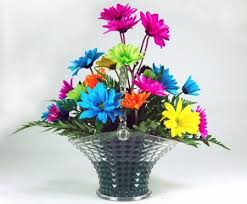 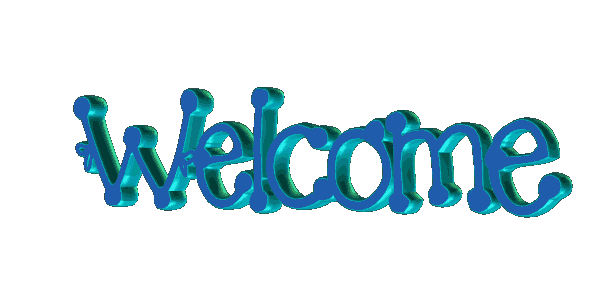 Identity
Mahfuja Khatun
Head Teacher
6 no Sujanagor Govt Primary School
Pangsha, Rajbari.
Class: two
Subject: English
Unit: 29
Lesson: 4-6 (A poor farmer …….... the egg.)
Learning outcomes
Students  will be able to
1.1.1 repeat after the teacher simple words and phrases with proper sounds and stress.
4.2.1 enjoy simple stories.
Let’s watch a video
Story
The Golden Goose
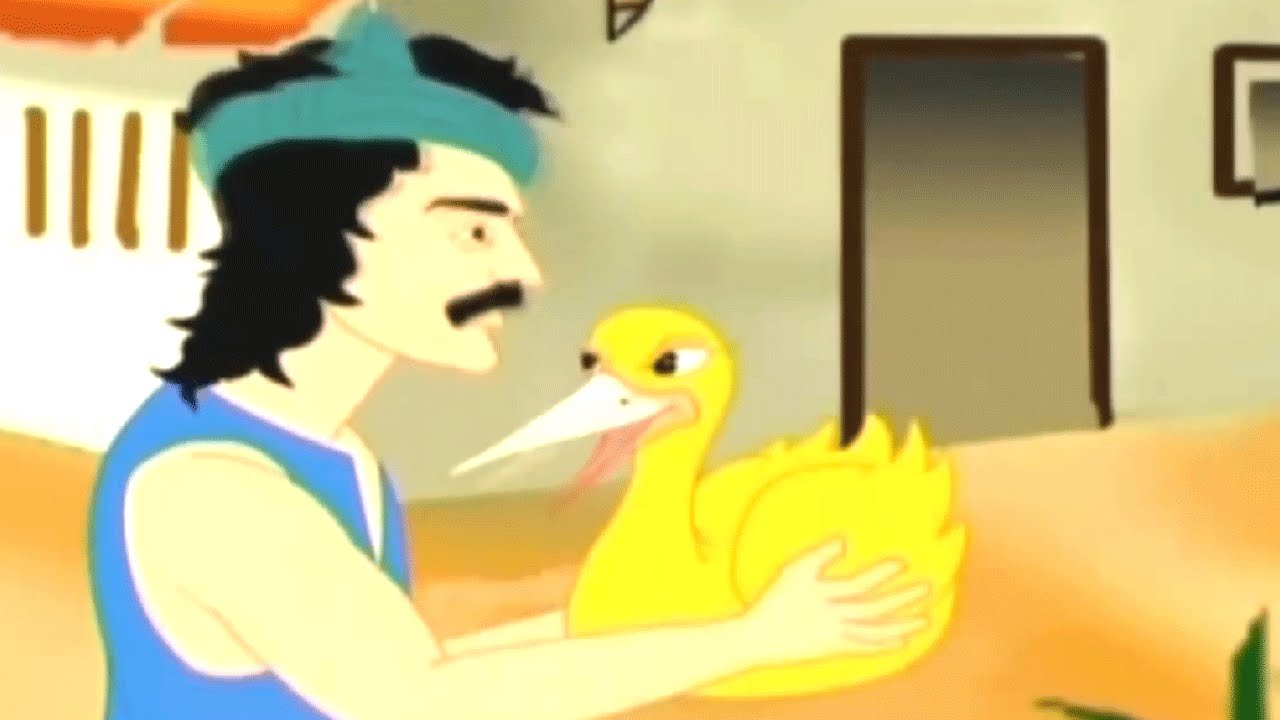 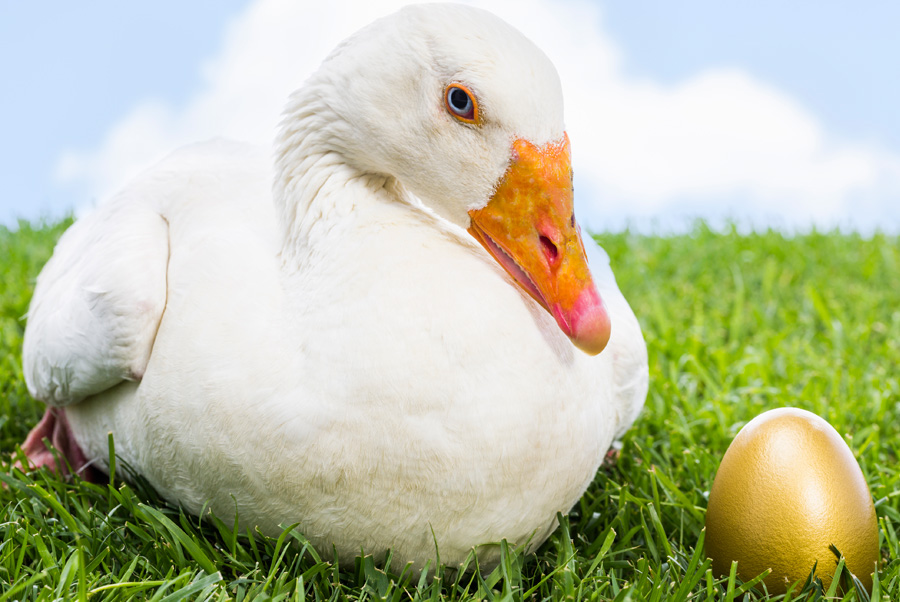 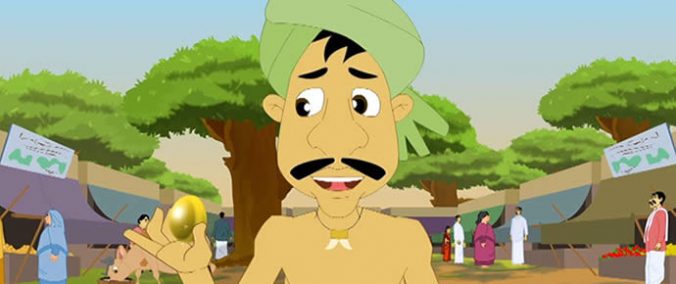 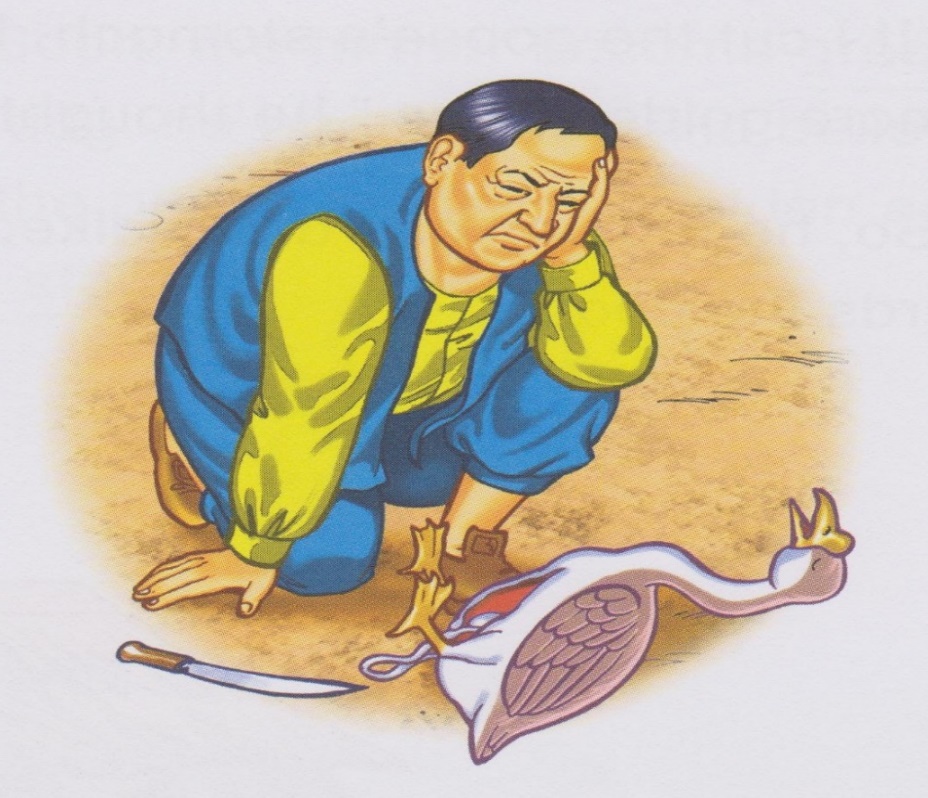 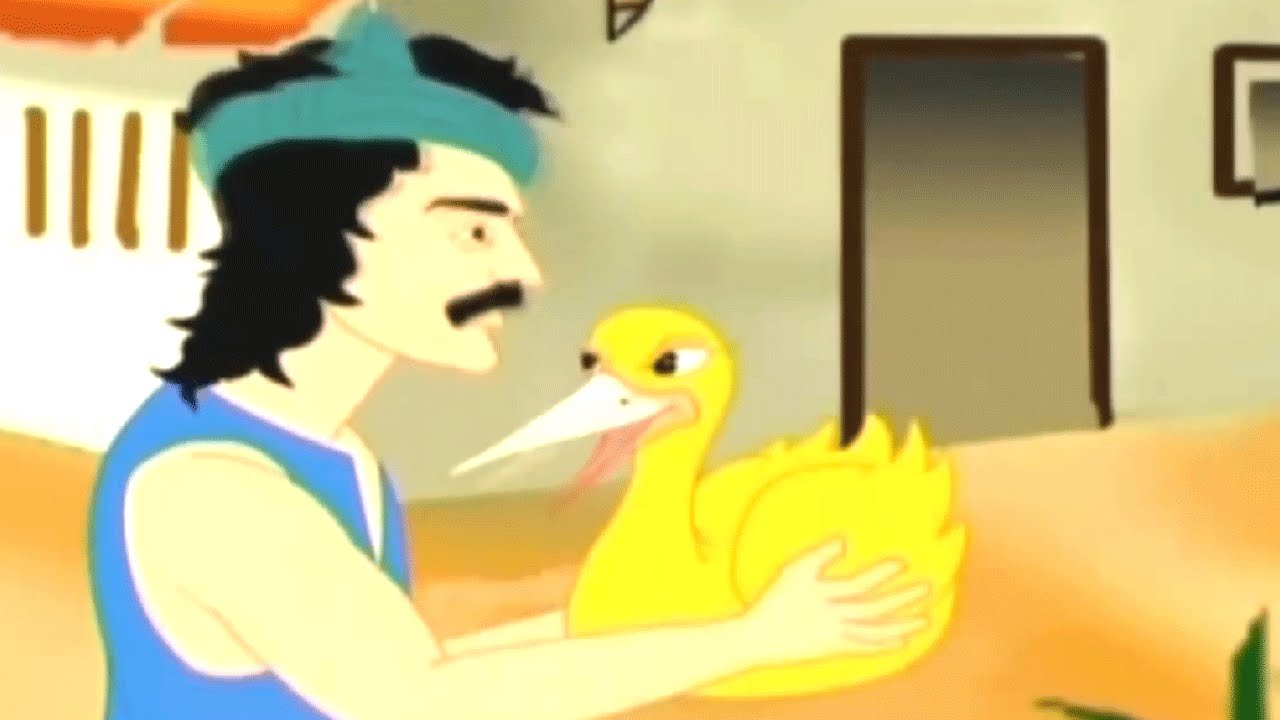 A poor farmer has a goose.
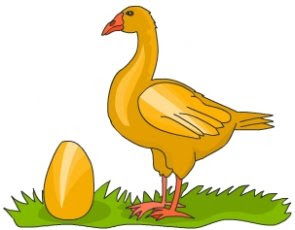 Everyday, the goose lays an egg.
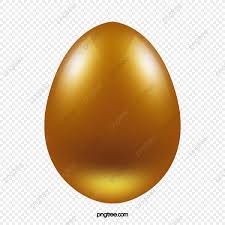 It’s a golden egg.
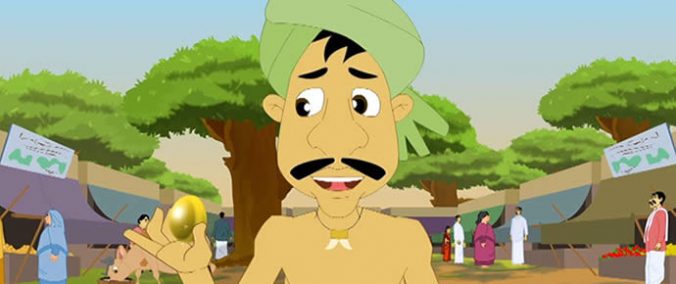 Everyday, the farmer sells the egg.
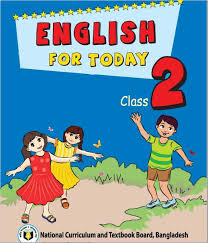 Open your book at page 59
Teacher’s loud reading
New words
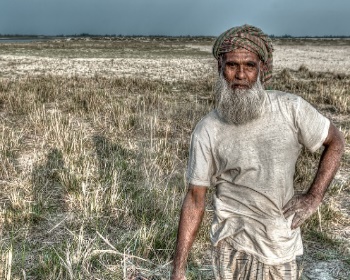 Farmer
Goose
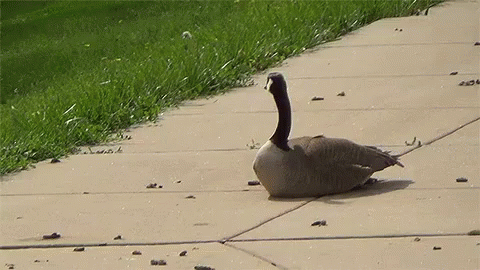 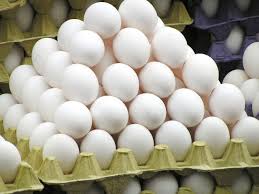 Egg
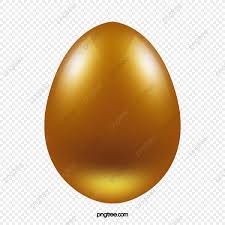 Golden
Group reading
Individual reading
By students
Evaluation
Pronunce and say the meaning the words:
Lay
Everyday
Goose
Home Work
Write two sentences about your pet bird.
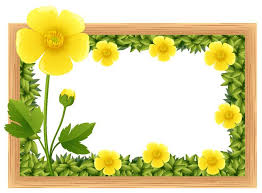 THANK YOU